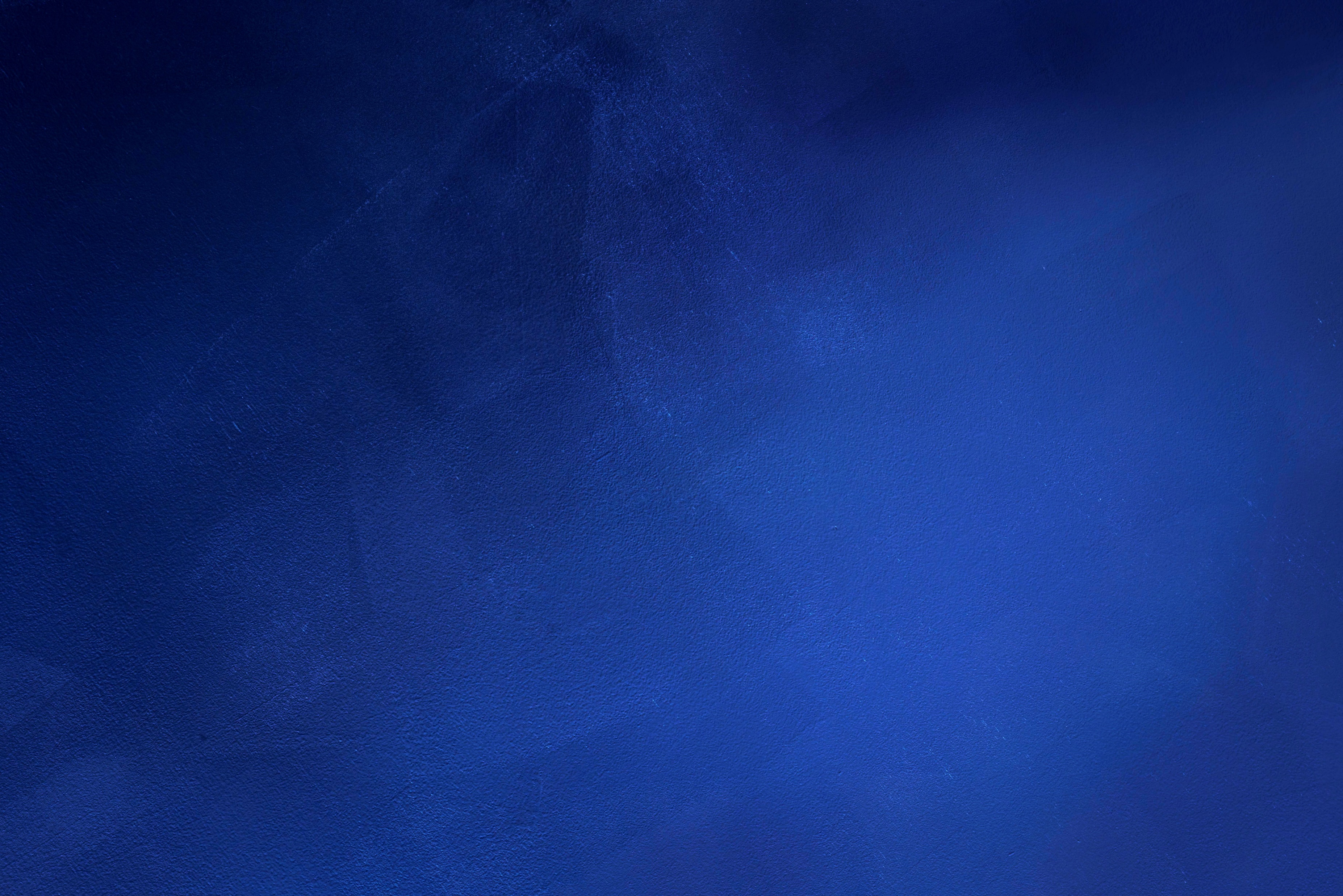 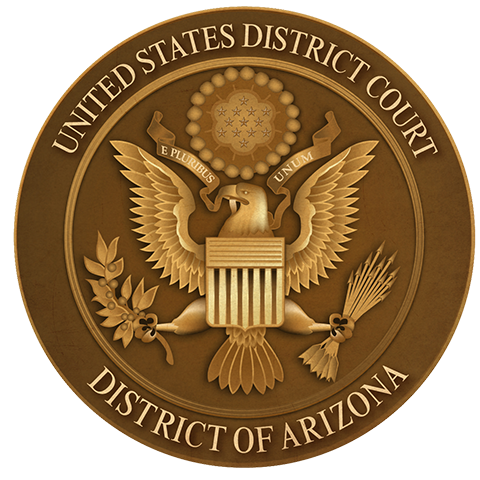 The National Court Interpreter Database: A Key to Success
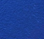 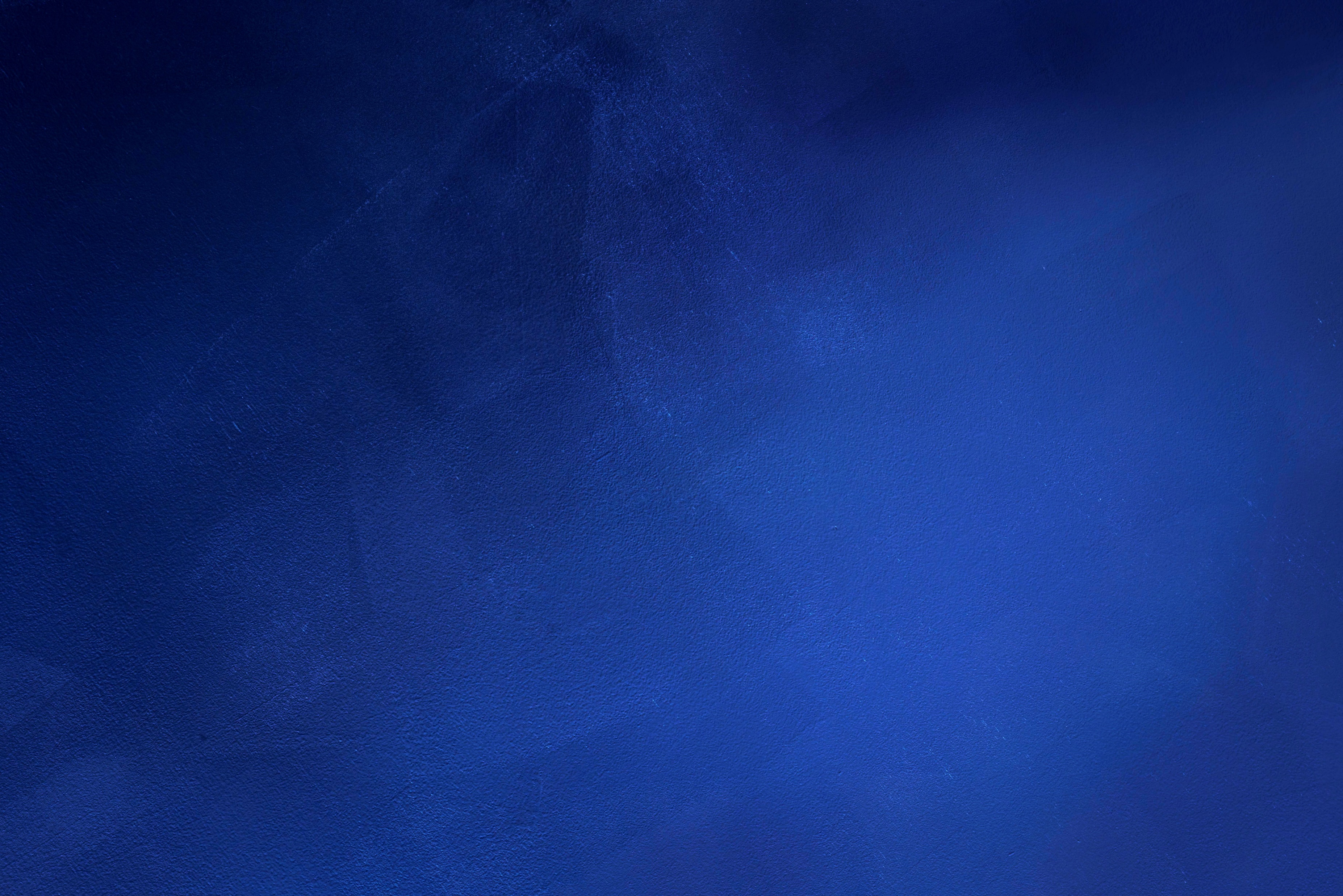 Link Your CM/ECF Account to PACER
The National Court Interpreter Database: A Key to Success
Lawyers, Contracted Court Reports, Pro Se Litigants
CM/ECF Account + Upgrade PACER Account
Upgraded PACER Account						Single Sign On
= Current Gen							= NextGen
Linking is a one-time process and can only be completed on or after February 7, 2022.
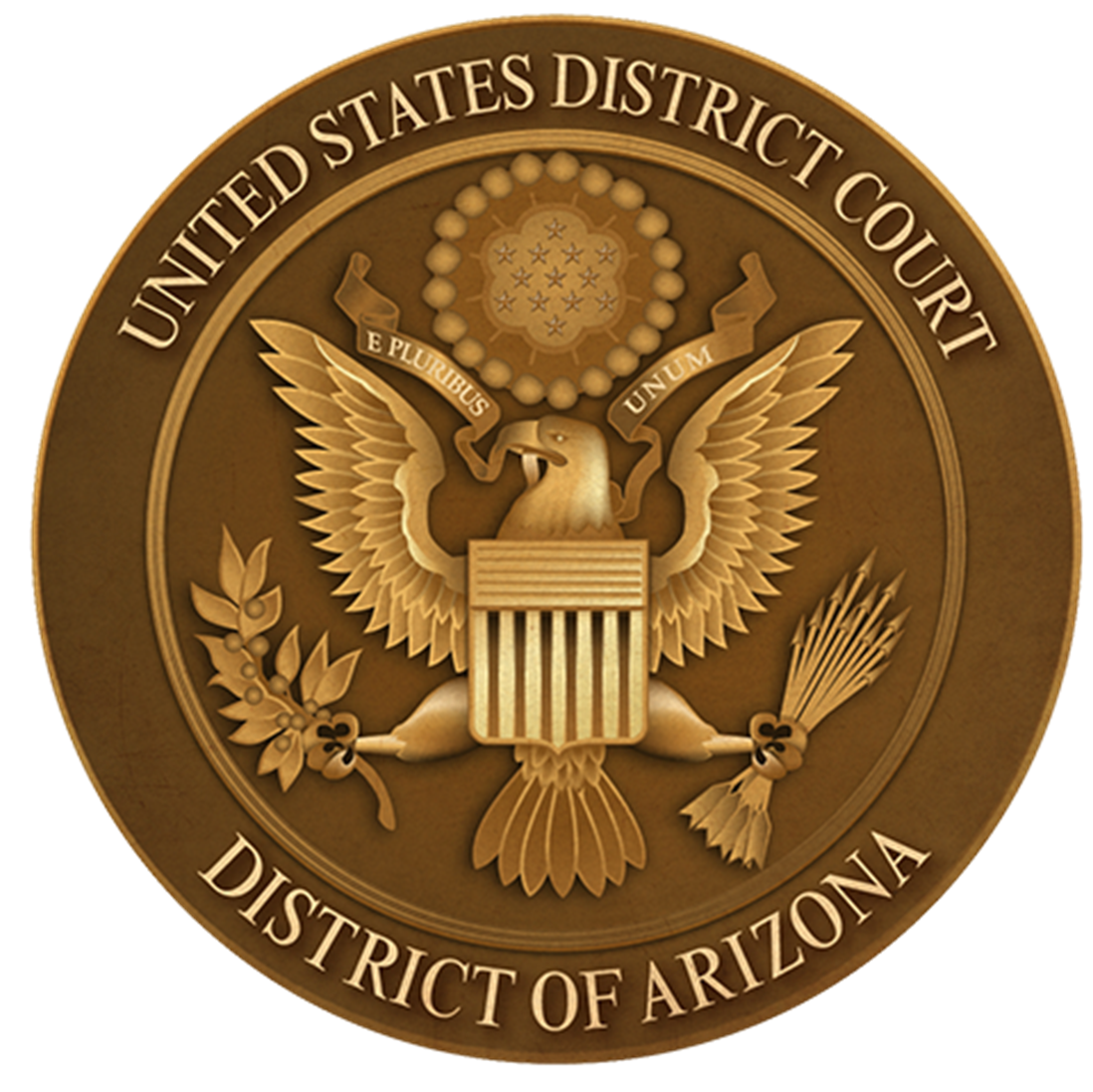 **User must know their login and password for MDFL CM/ECF and PACER.**
[Speaker Notes: On February 7, 2022, the District of Arizona will upgrade to NextGen CM/ECF.  All external CM/ECF filers must link their current CM/ECF account to their upgraded PACER account.  External users include lawyers, contracted court reporters, and pro se litigants that have been granted CM/ECF filing access.  In preparation for NextGen and Single Sign On, , PACER accounts were updated to individual accounts and are referred to as Upgraded PACER accounts.

Linking is a one-time process and can only be completed on or after February 7, 2022.  When assisting callers with linking their accounts, you must confirm that the e-filer has an individual and upgraded PACER account and confirm that they know their login and password for both the District of Arizona CM/ECF and PACER.]
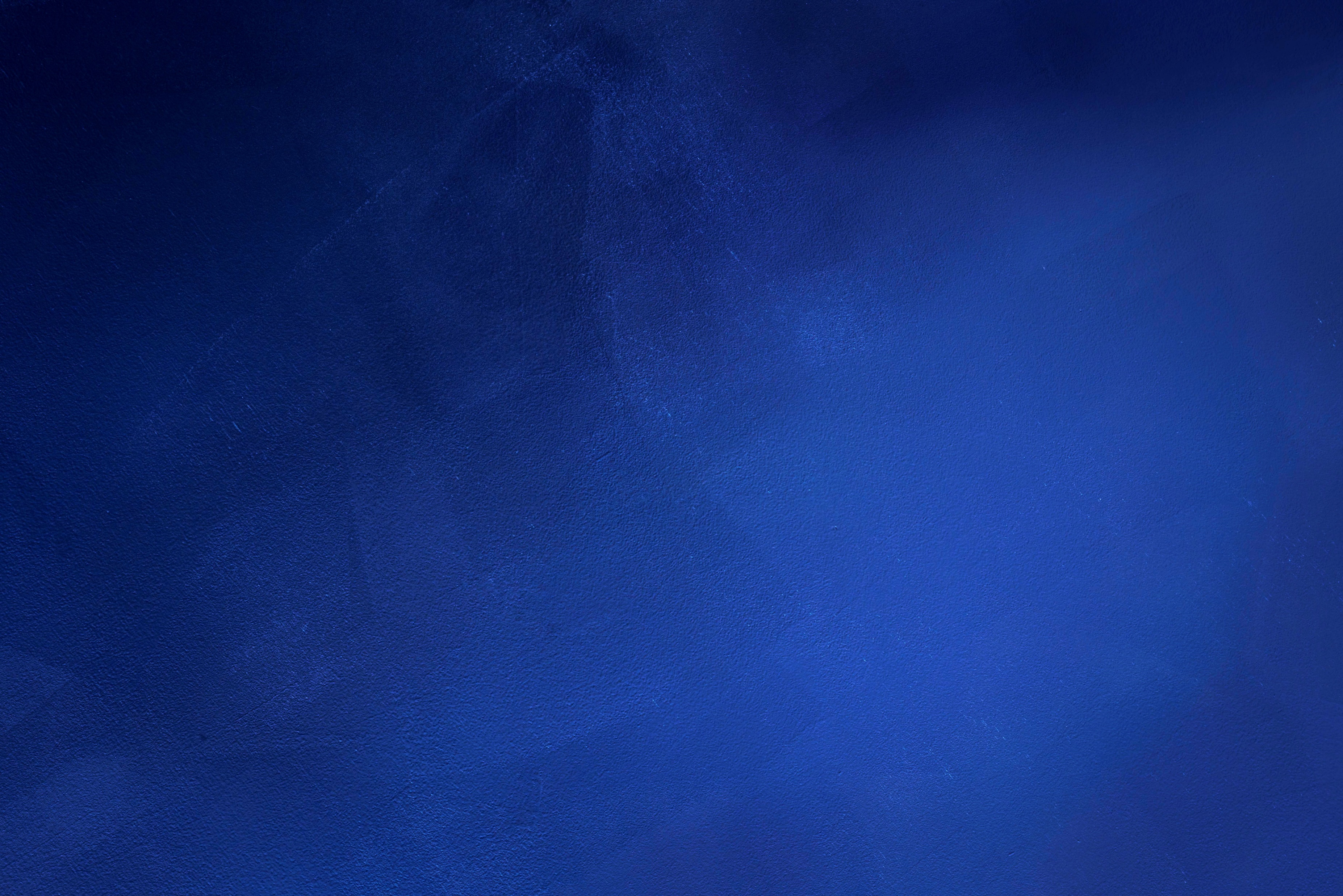 Linking a CM/ECF Account to a PACER Account
The National Court Interpreter Database: A Key to Success
Go to the Court’s CM/ECF site: https://ecf.azd.uscourts.gov
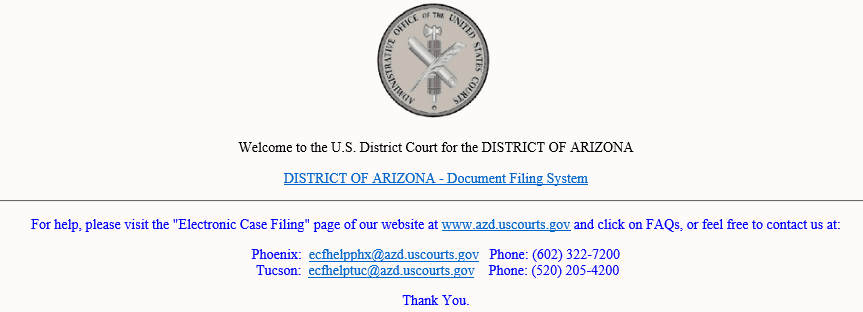 [Speaker Notes: To begin the linking process the e-filer must go to the District of Arizona’s CM/ECF website.  You can help callers access CM/ECF through the court’s internet page or by entering the url web address in their browser.  Once the e-filer is on the CM/ECF landing page, they click the link for the “DISTRICT OF ARIZONA – Document Filing System.”]
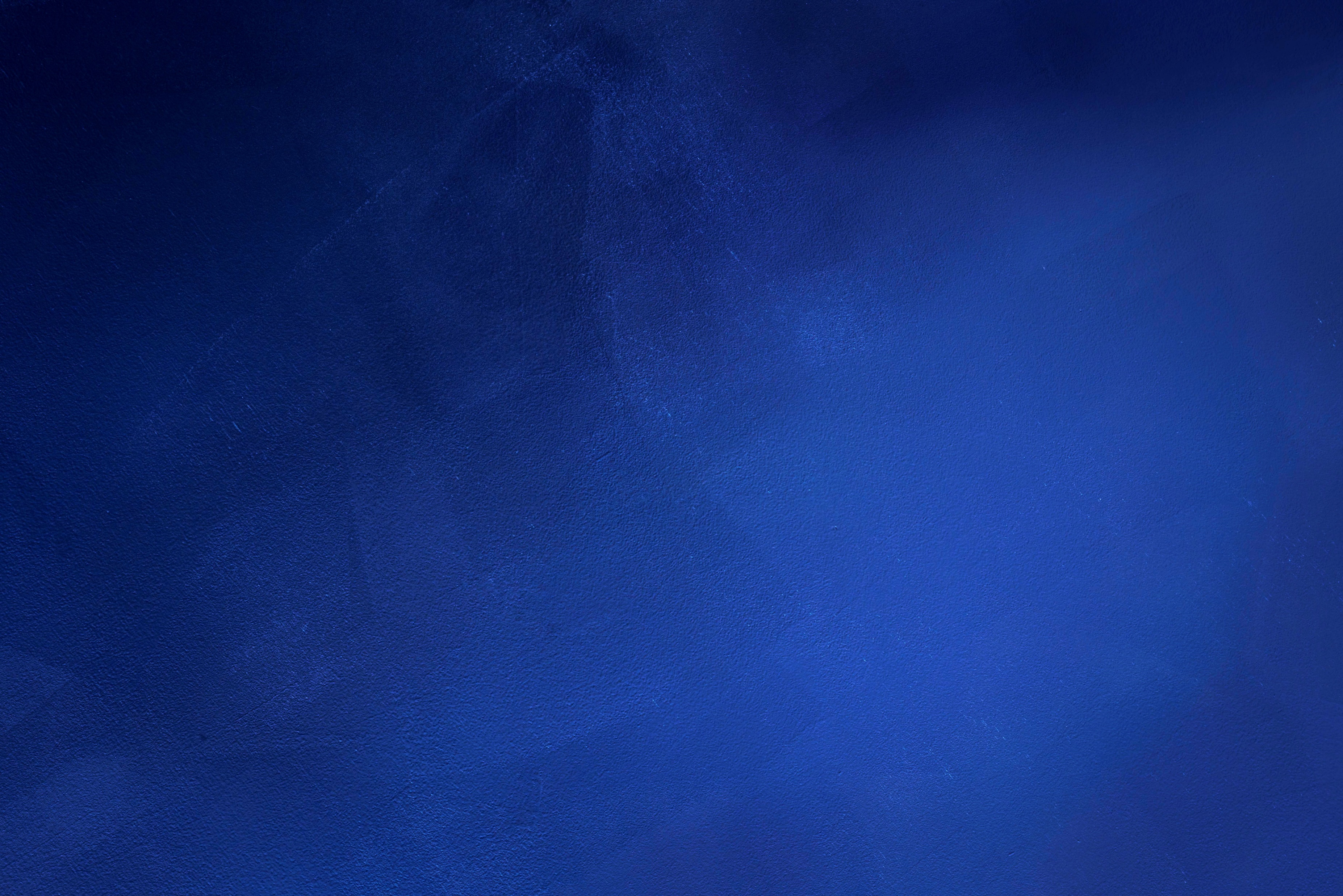 PACER Login
The National Court Interpreter Database: A Key to Success
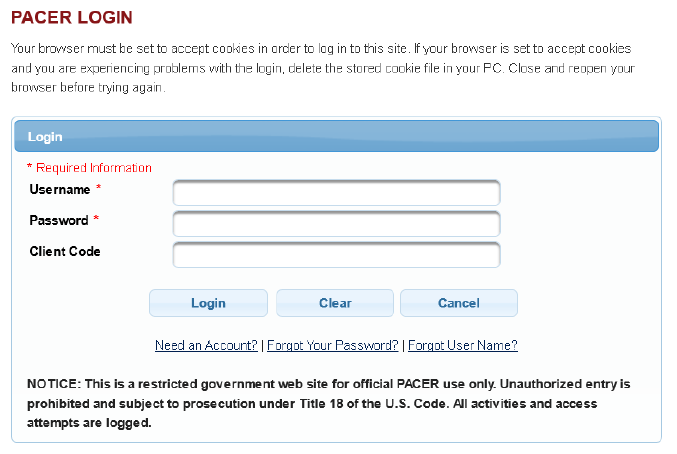 Do not login with a shared firm PACER account.
[Speaker Notes: The e-filer will be taken to the PACER login screen.  The e-filer must login with their individual PACER credentials and then click the “Login” button.  It is important to remind e-filers that they can not login with a shared PACER account.]
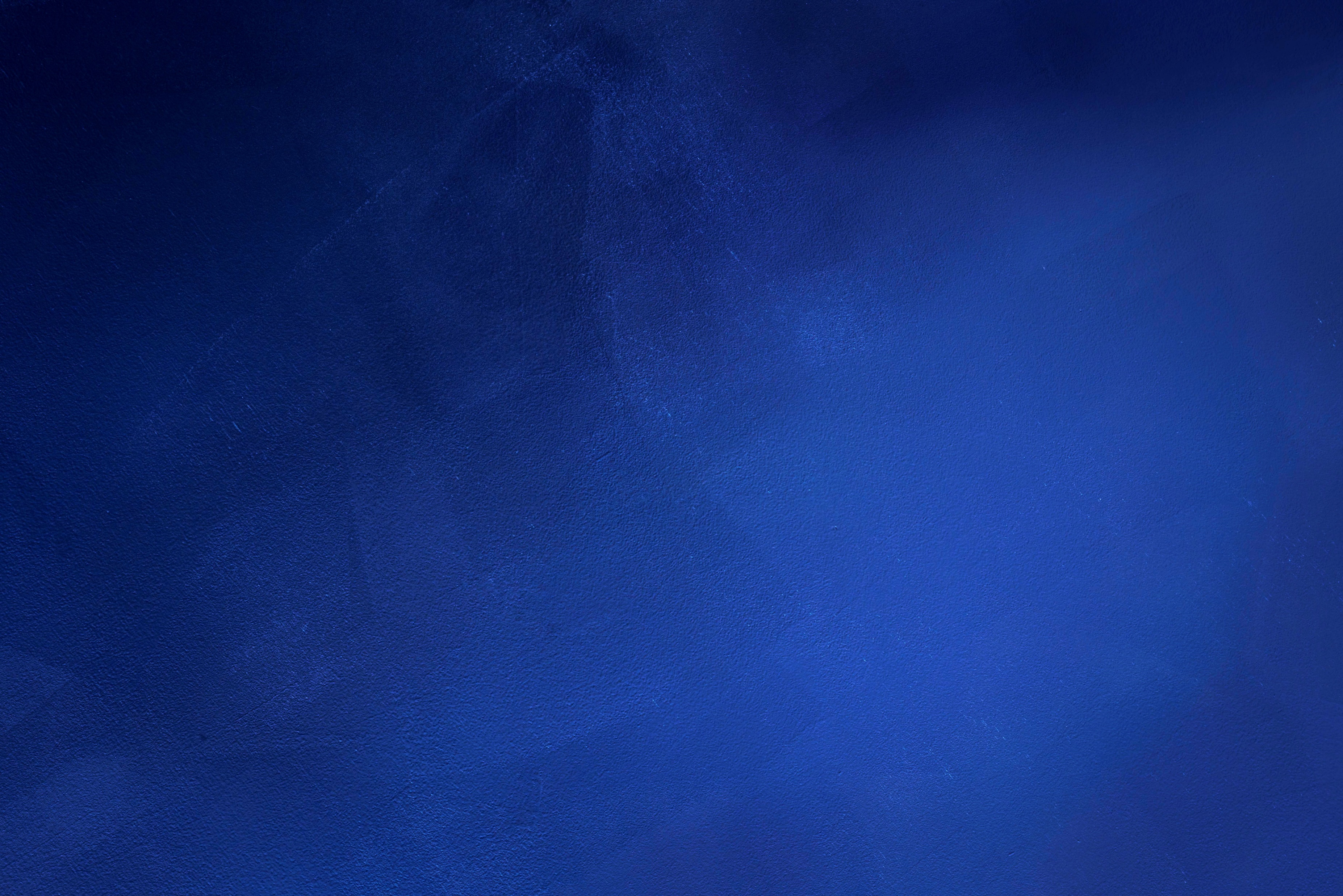 Utilities Menu
The National Court Interpreter Database: A Key to Success
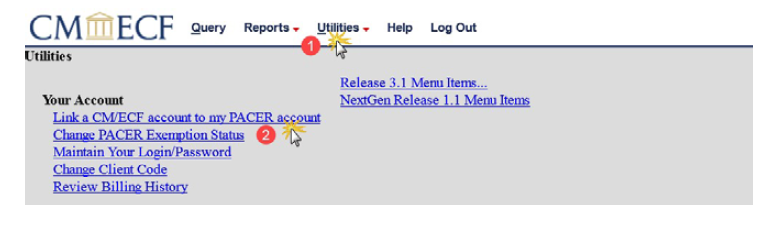 [Speaker Notes: Once the e-filer is logged in, direct them to select the “Utilities” menu and then select “Link a CM/ECF account to my PACER account.”  

Notice that the “Civil” and “Criminal” CM/ECF menu items are not displayed.]
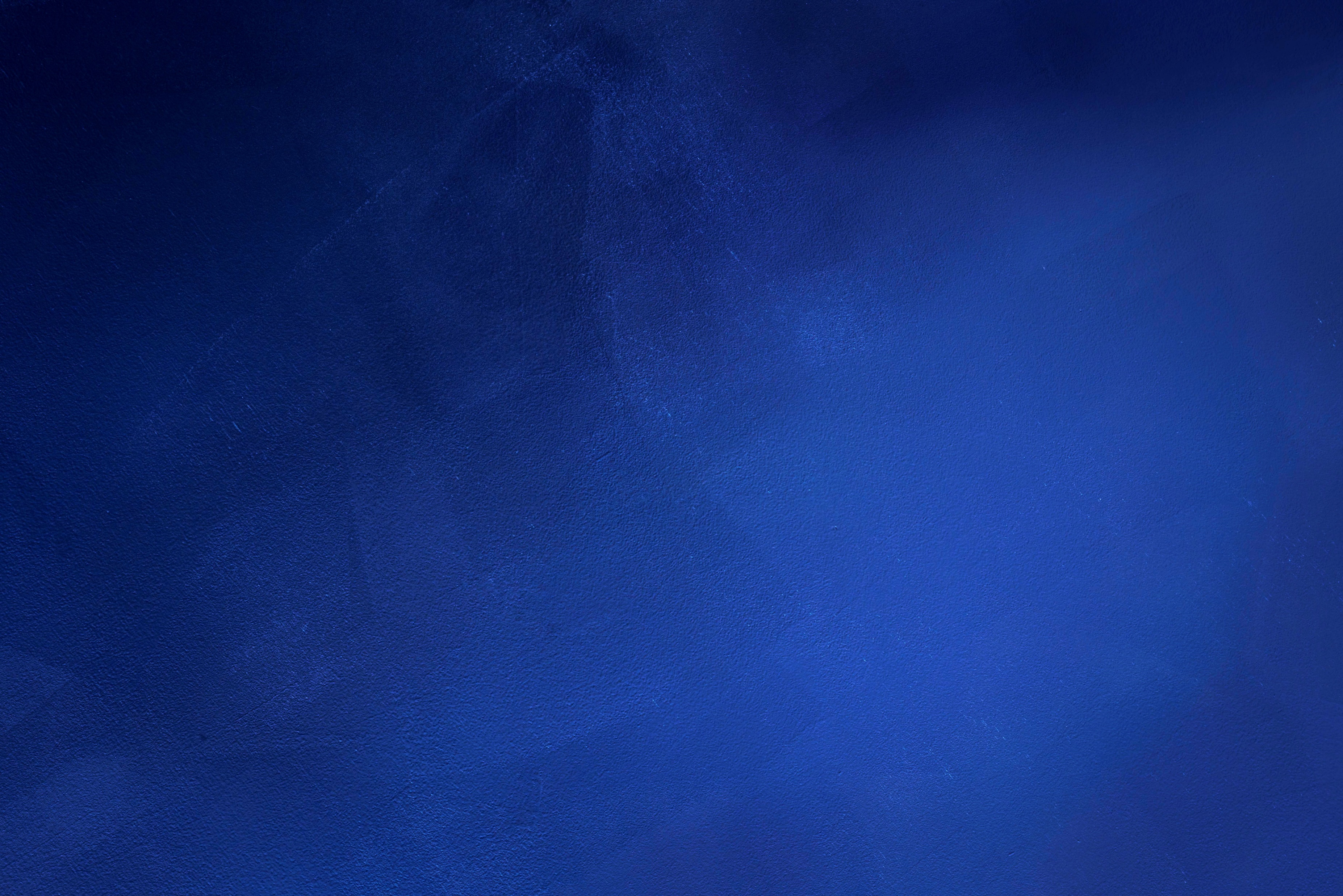 The National Court Interpreter Database: A Key to Success
Link a CM/ECF Account to my PACER Account
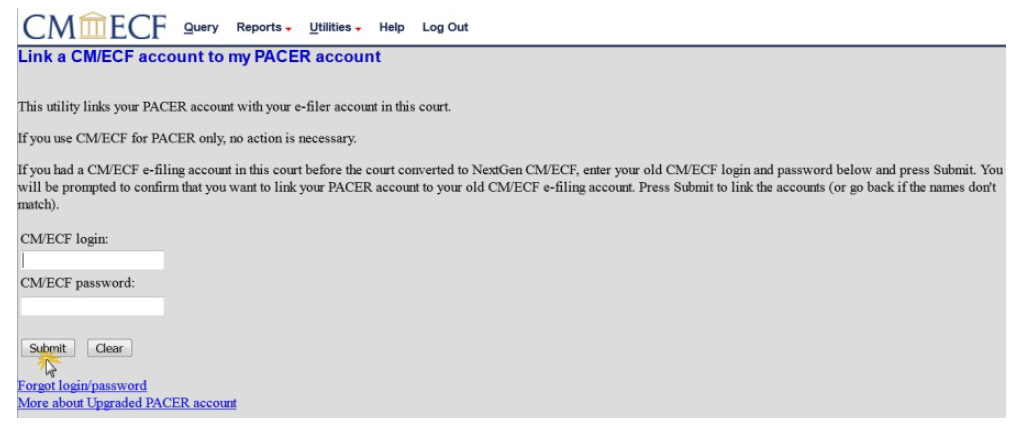 [Speaker Notes: On the utility screen the e-filer enters their CM/ECF login and password for the District of Arizona and clicks “Submit.”]
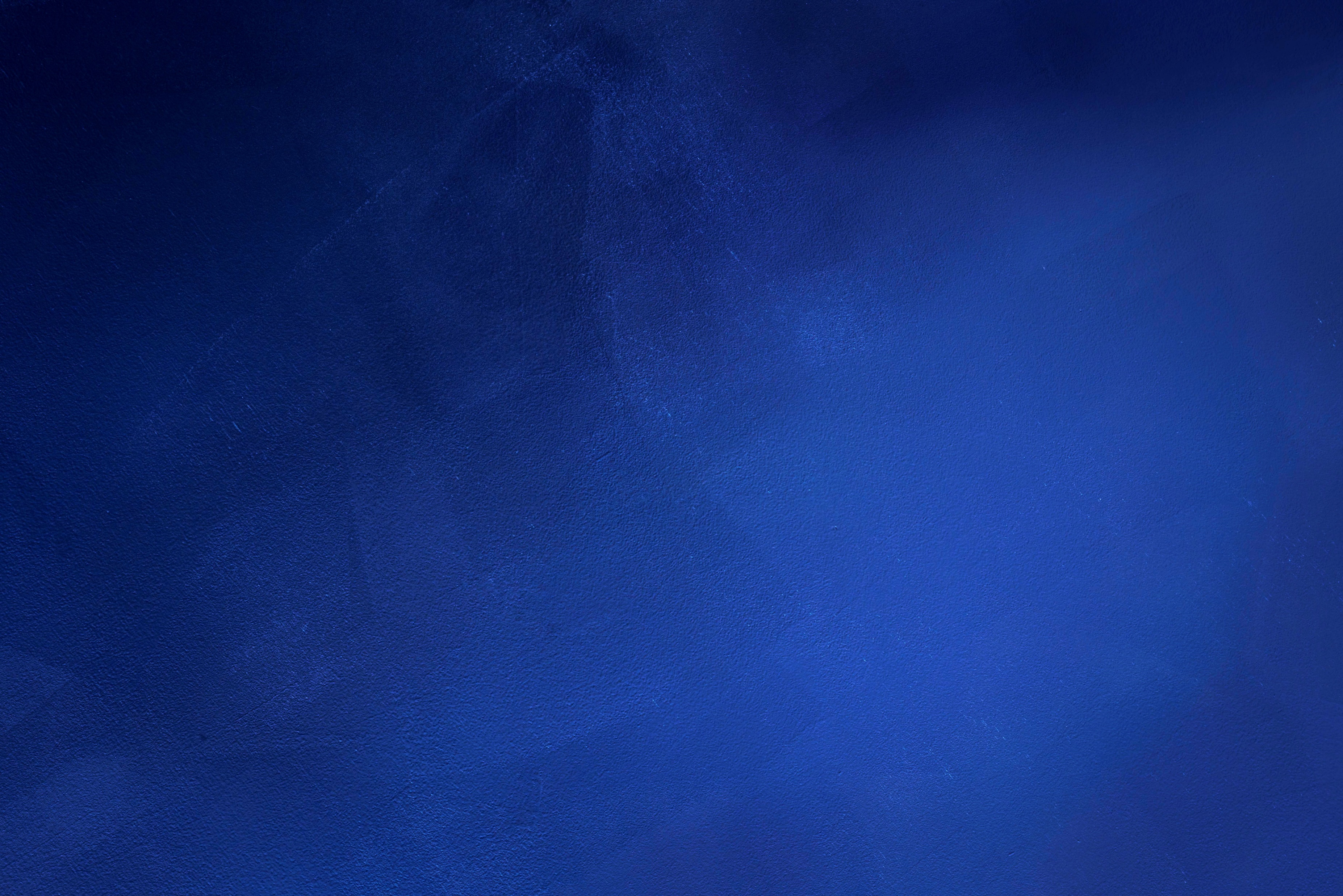 Linking Confirmation
The National Court Interpreter Database: A Key to Success
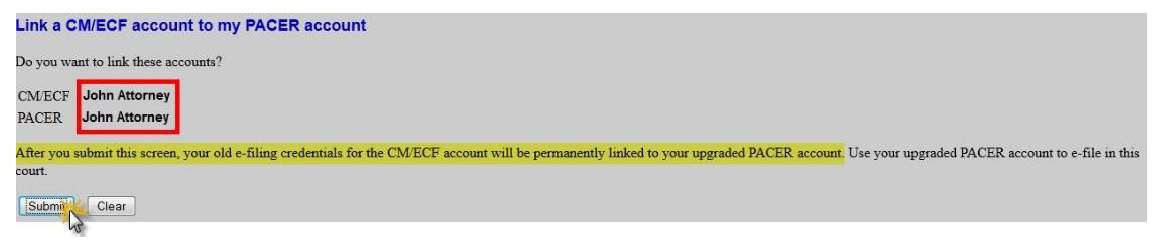 NOTE: Make sure you are linking to your individual PACER account.
[Speaker Notes: The e-filer will verify that the CM/ECF account and PACER account listed are accurate and if so, click “Submit.”  It is important to remind e-filers not to link to a shared firm account.]
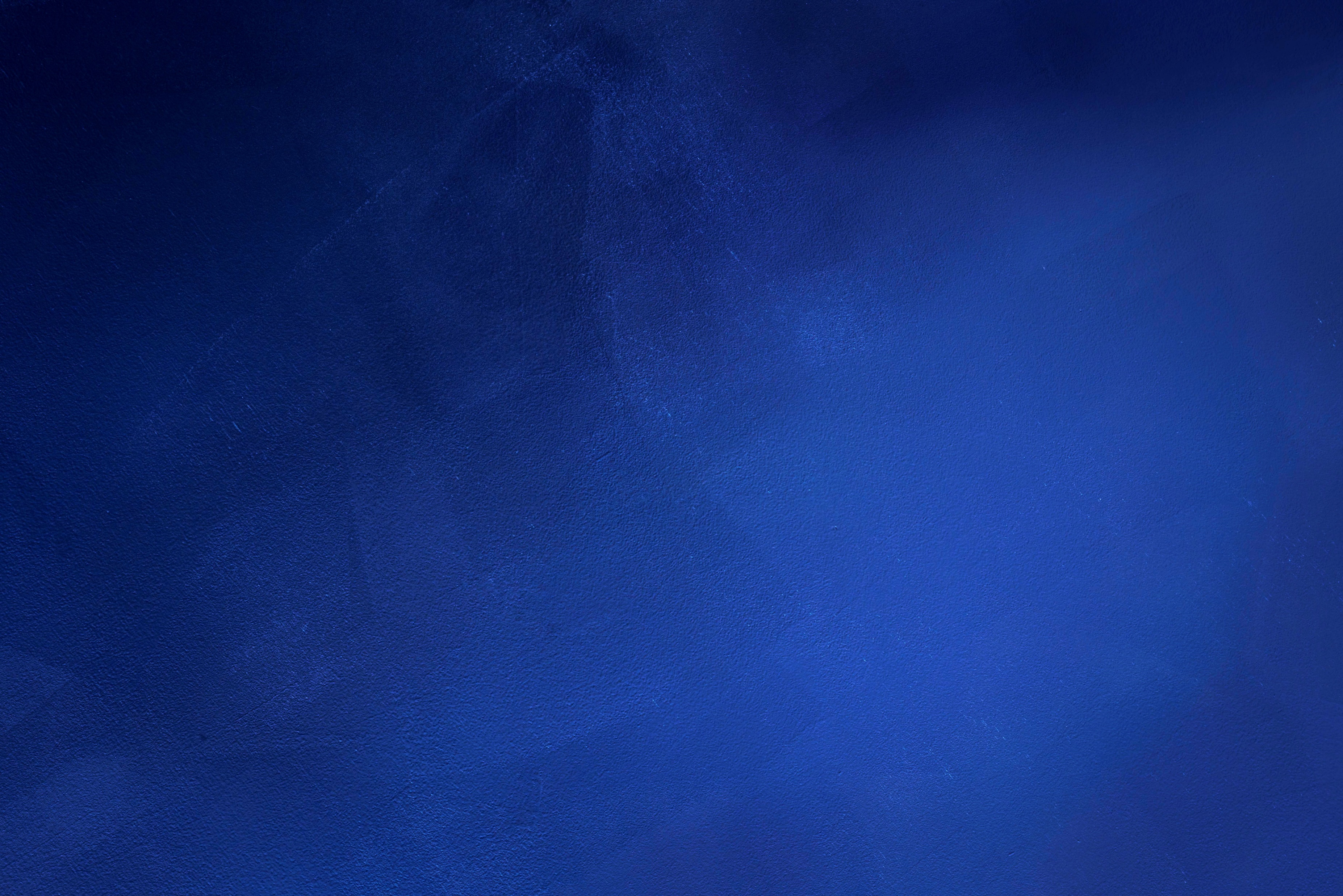 Refresh Screen
The National Court Interpreter Database: A Key to Success
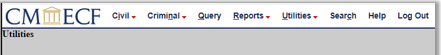 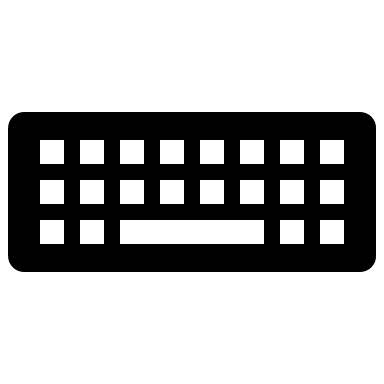 Press F5
[Speaker Notes: The e-filer may need to refresh their browser to see the “Civil” and “Criminal” CM/ECF menu items.  Pressing “F5” or “Ctrl + F5” will refresh the browser.]
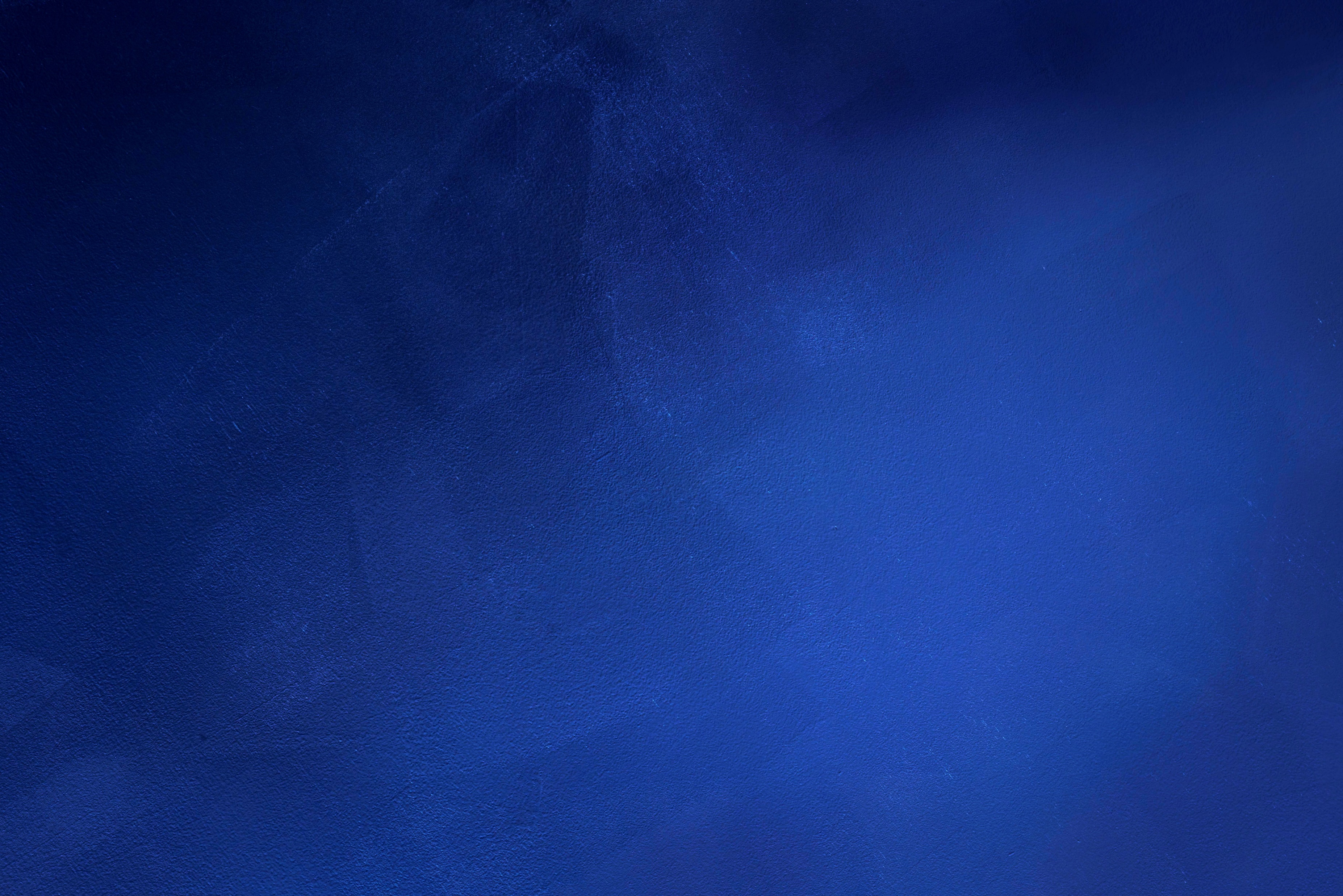 Resources
The National Court Interpreter Database: A Key to Success
District of Arizona internet page: https://www.azd.uscourts.gov
District Arizona Intranet Page
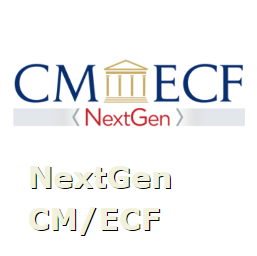 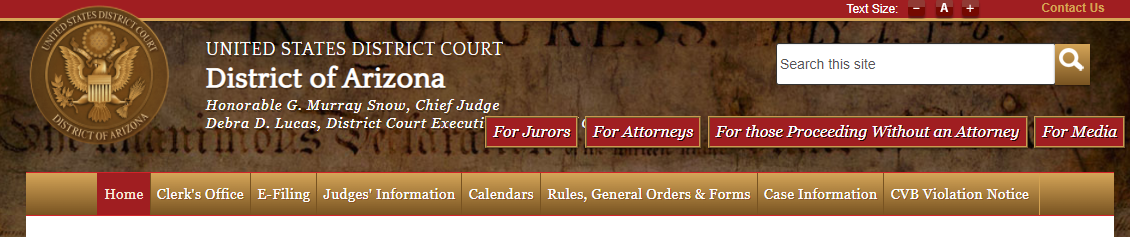 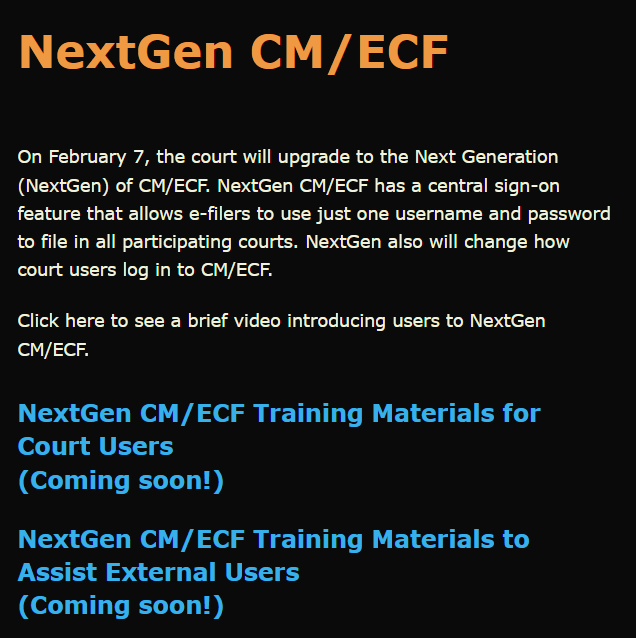 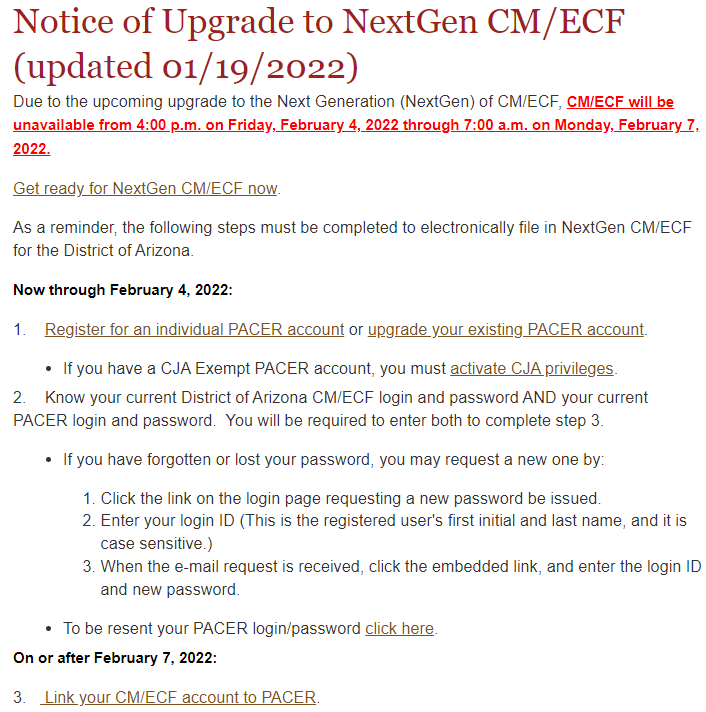 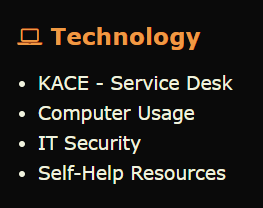 [Speaker Notes: This video and other NextGen Resources can be found on the court’s intranet page.

Submit a KACE – Service Desk request for help with NextGen CM/ECF. 

Direct the public to the court’s internet page to access NextGen CM/ECF information.]